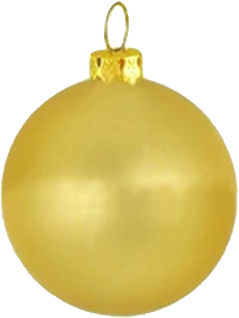 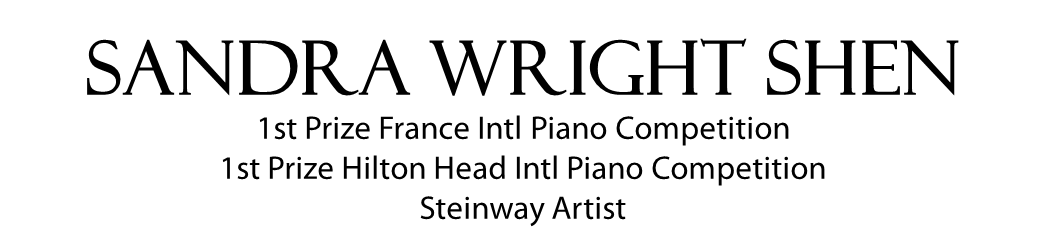 FRI
13
DEC
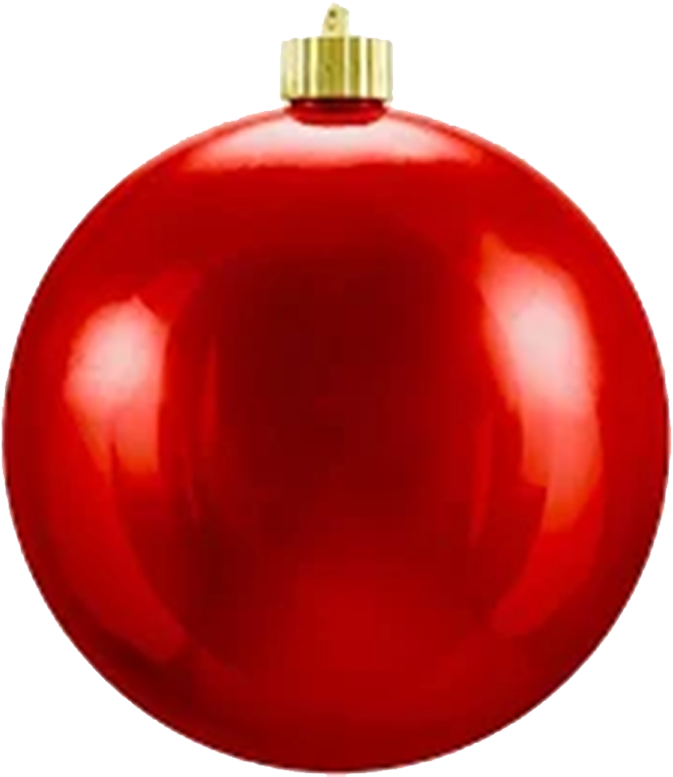 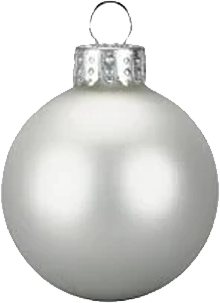 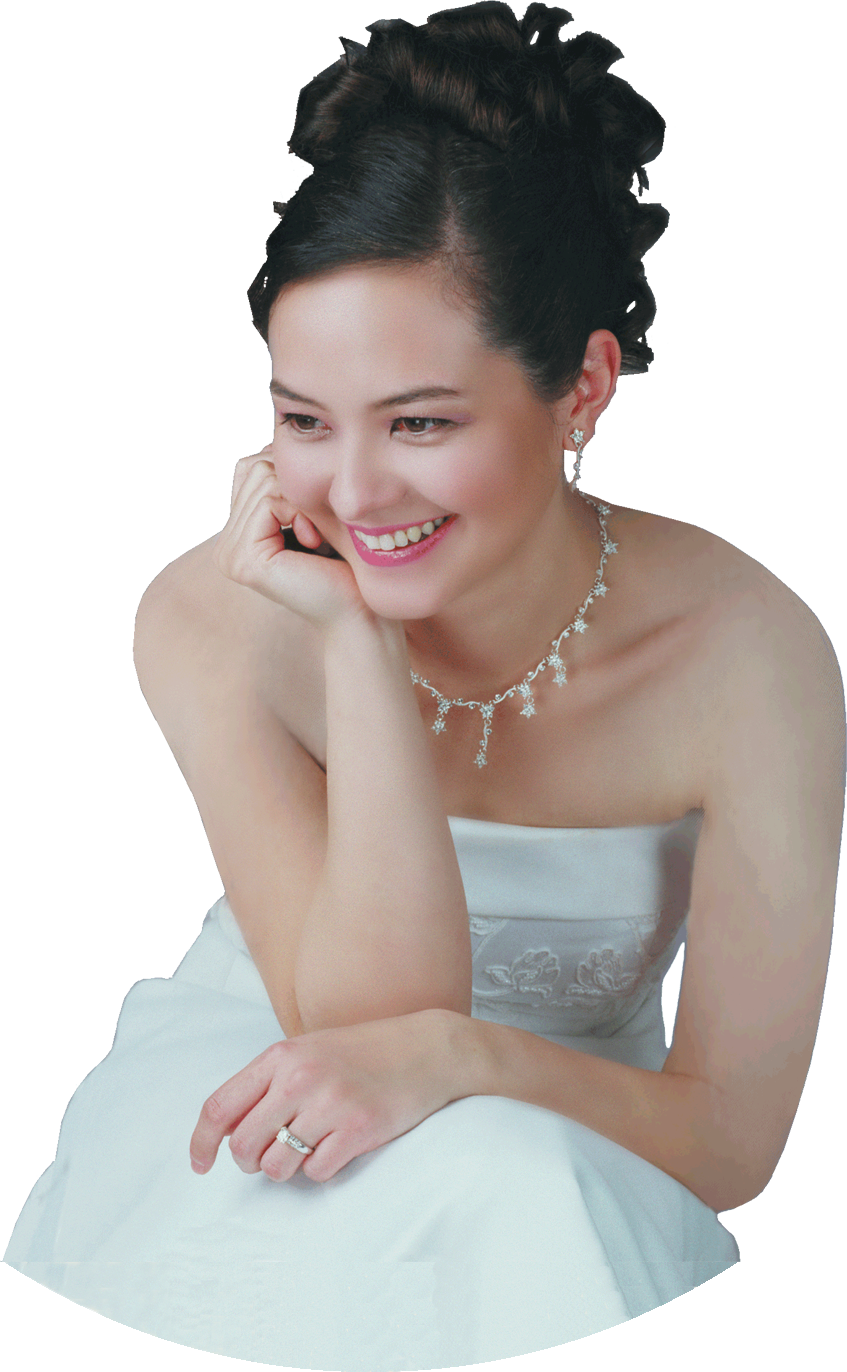 7:00P
“A one-of-a-kind performance 
in elegance and musicality” 
– Central News
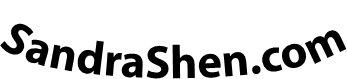 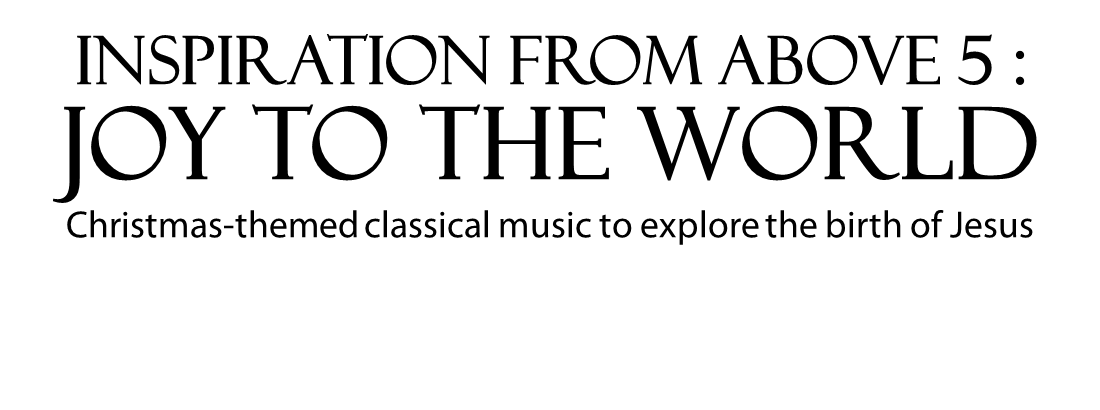 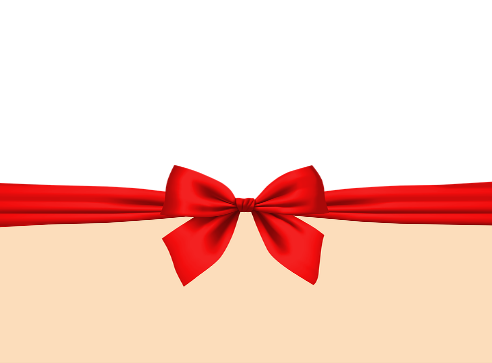 Menlo Church
950 Santa Cruz Ave, Menlo Park650-323-8653
Free Admission
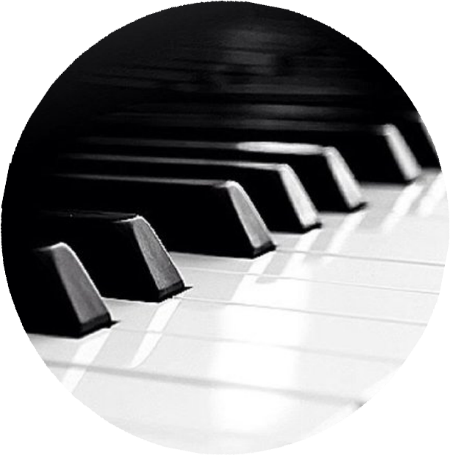